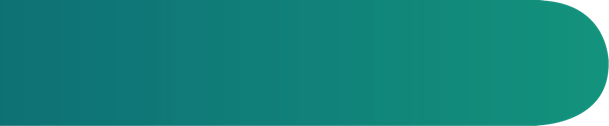 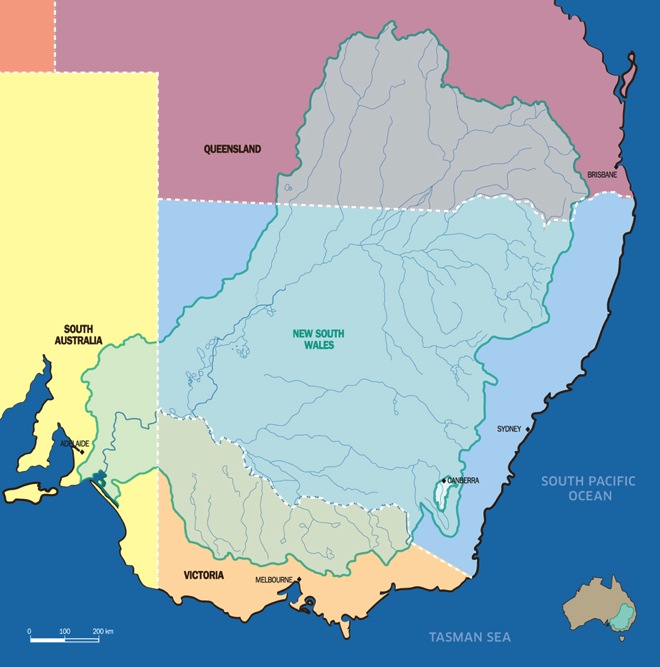 Four states and one territory
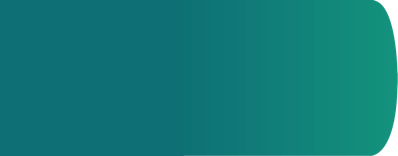 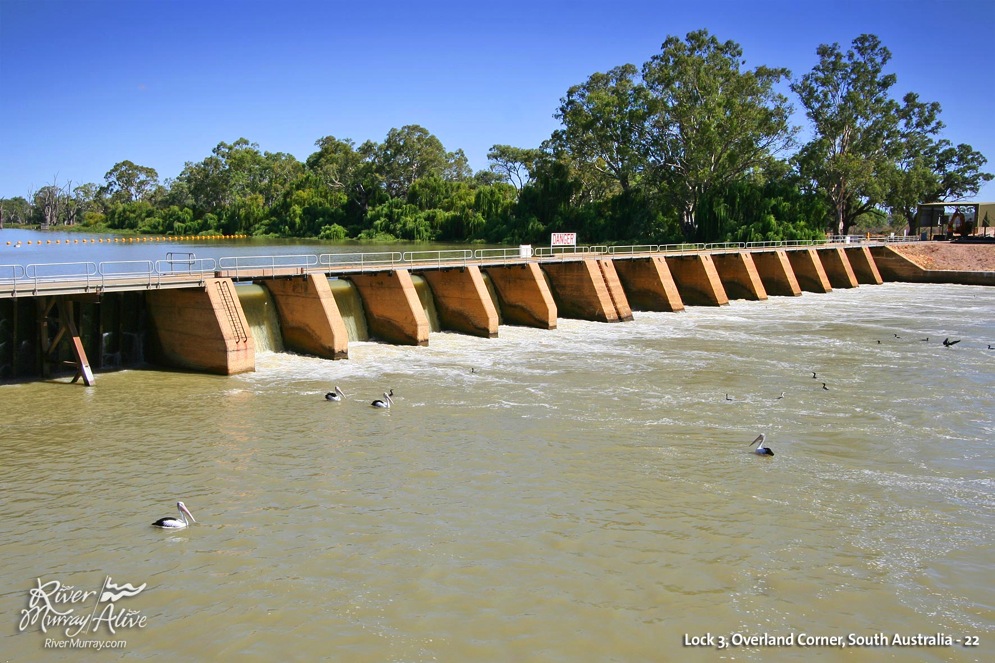 Locks
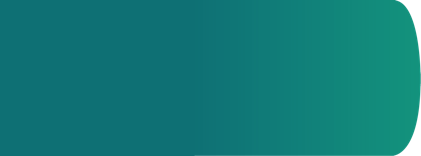 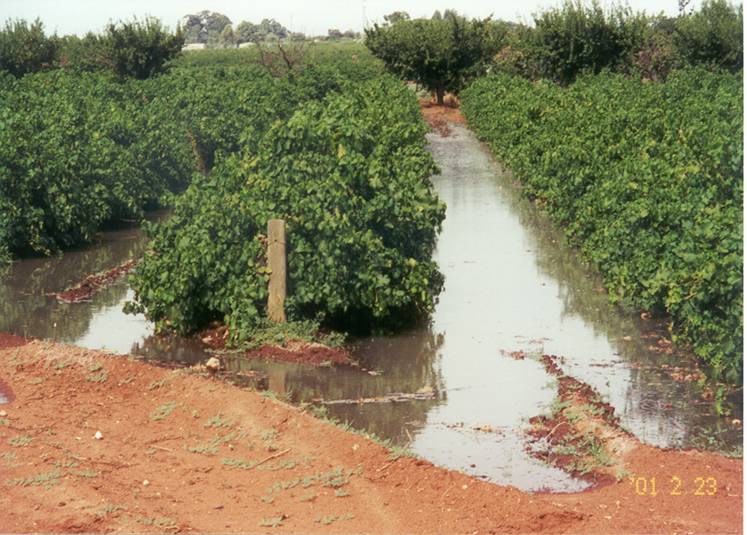 Flood Irrigation
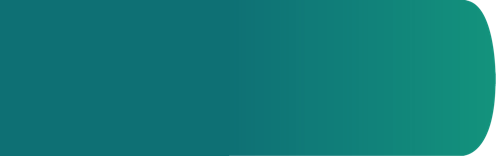 Pipeline Installation
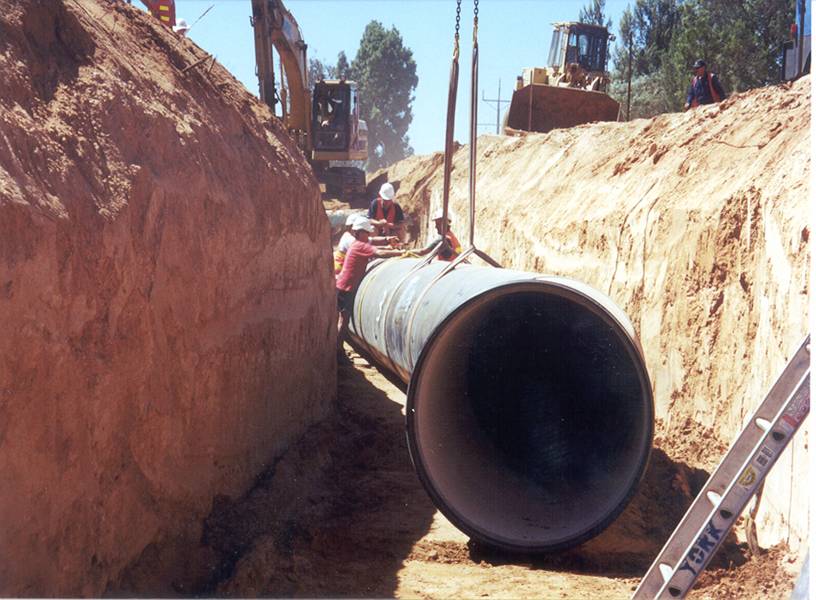 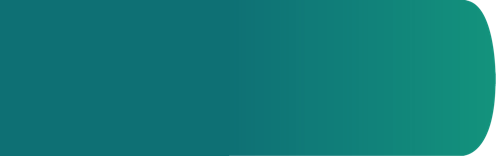 Microjets
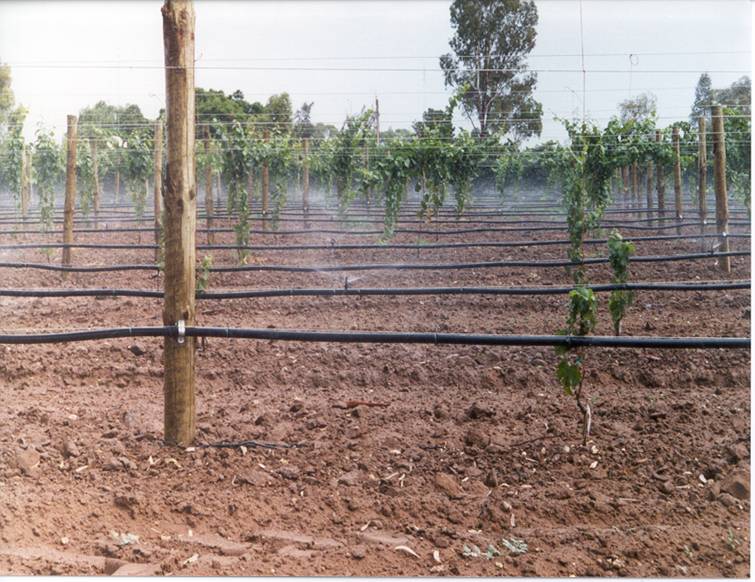 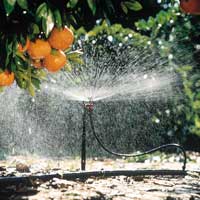 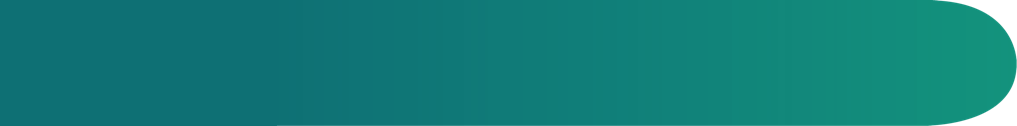 Annual inflows to the River Murray system since 1892 (modelled current conditions, including inflows to Menindee Lakes, but excluding Snowy Mountains Scheme, inter-valley transfer and environmental water inflows)
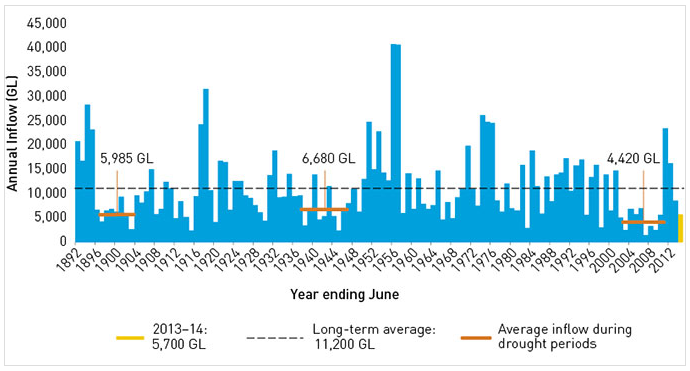 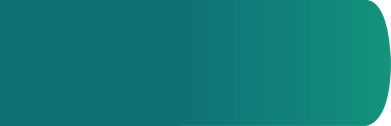 Water extraction and recovery
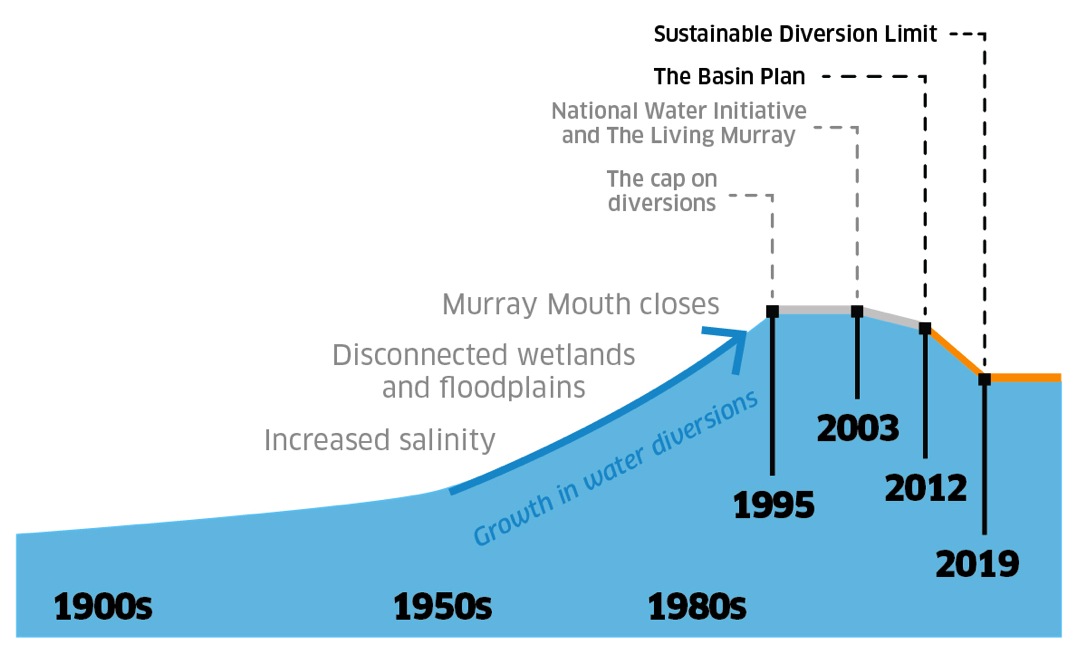 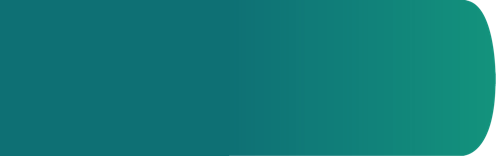 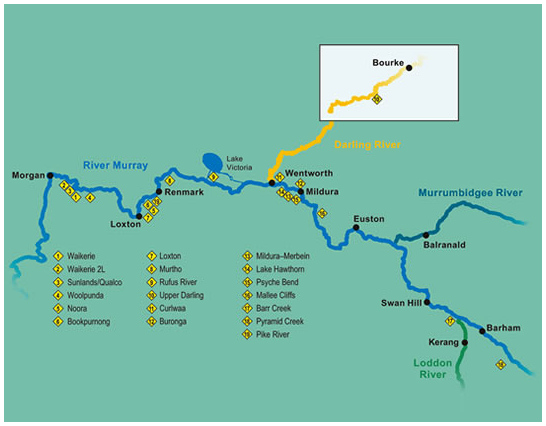 Woolpunda Pumps
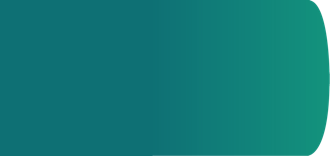 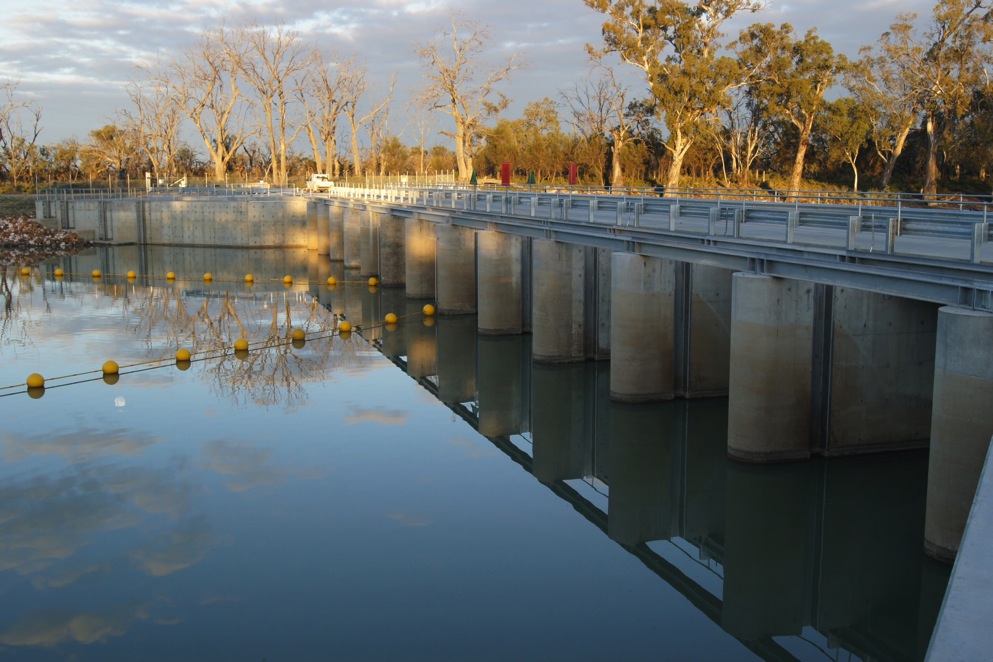 Chowilla 
Regulator
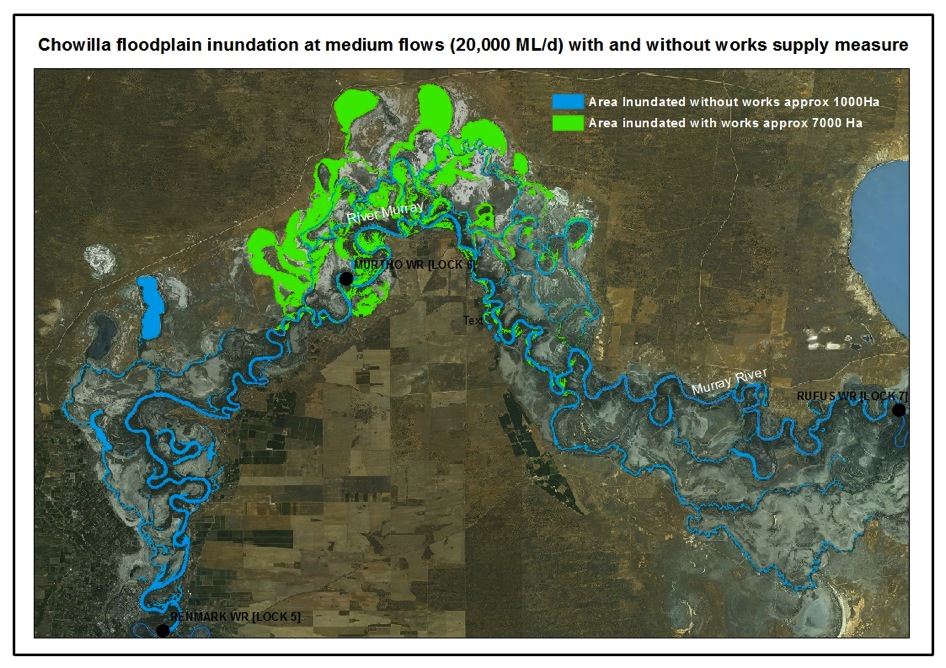 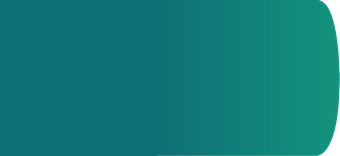 Environmental
 Inundation